情報処理技法（リテラシ）II
第12回：PowerPoint (3/3)
産業技術大学院大学 情報アーキテクチャ専攻
助教　　柴田　淳司
もくじ
前回復習
チーム活動クライマックス
活動概要
提出物
発表
学術
文系/理系/工学系/国際
文学部でやること
発表について
社会における発表の機会
2018/12/6
情報処理技法(リテラシ)II
2
[Speaker Notes: 前回復習
チーム活動クライマックス
活動概要
提出物
発表
学術
文系/理系/工学系/国際
文学部でやること
発表について
社会における発表の機会]
授業予定
11月22日
中間報告書
授業概要
チームアップ
アイデア・計画書
情報収集
Excel (情報共有)
Excel (統計)
Excel (グラフ)
Word (文章作成)
Word (書類)
PPT (デザイン)
PPT (学術発表資料)
PPT (発表)
発表(1/2)
発表(2/2)
まとめ
10月4日
チーム発足
10月11日
計画書作成
12月20日
第1陣発表
1月10日
第2陣発表
1月17日
反省会
2018/12/6
情報処理技法(リテラシ)II
3
第1回成果発表会
日程：12月20日	各班20分の発表、5分の質疑応答
発表班
2班「チーム残業」	職業：出版社社員
4班「チームPOSCA」	職業：雑誌編集者
6班「リテラシックス」職業：国語教員
2018/12/6
情報処理技法(リテラシ)II
4
それまでに提出するもの
成果物(まとめて圧縮して提出)
職業調査資料
概要：職業についての基本情報をまとめたもの
形式：Microsoft Wordなど印刷できる形式
職業体験資料
概要：職業の仕事の一つを体験した成果物　編集者ならパンフレット、国語教員なら授業資料など
形式：自由

発表資料
発表会で使用する発表資料
2018/12/6
情報処理技法(リテラシ)II
5
記憶媒体
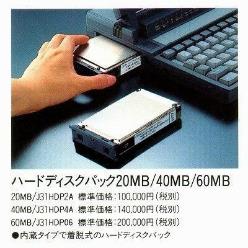 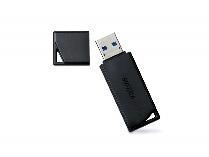 今のUSBメモリ：8G～1TB
記憶媒体：01で表記された情報を書き込む装置
今ならHDDやSSD、持ち運び用ならUSB
2018/12/6
情報処理技法(リテラシ)II
6
記憶媒体の容量
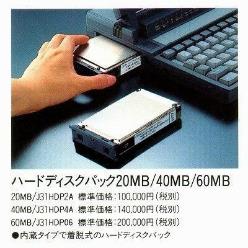 補助単位
k(キロ)	1000倍
M(メガ)	1'000'000倍
T(テラ)	1'000'000'000倍
1990年
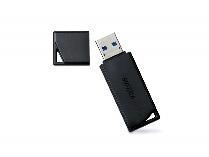 30年で1000倍保存できて
値段は1/20に！
今のUSBメモリ：8G～1TB
2018/12/6
情報処理技法(リテラシ)II
7
圧縮/解凍
圧縮(compression)
データを整理し直し、サイズを小さくしたもの
圧縮状態ではアプリケーションは利用不可

解凍(decompresison)
圧縮したデータをもとのデータに戻すこと
Windowsだと
チャック付きフォルダ表示
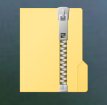 2018/12/6
情報処理技法(リテラシ)II
8
Windows/Macでファイルを圧縮
手順1：圧縮するファイルを準備する
複数ある場合はフォルダを作り、中にまとめる

手順2：右クリック
圧縮したいファイルを選択し、右クリックする

手順3：圧縮
メニューから「圧縮」を選択
解凍する場合は同様に「解凍」や「展開」を選択
2018/12/6
情報処理技法(リテラシ)II
9
発表資料
2018/12/6
情報処理技法(リテラシ)II
10
発表
意味
世の中に公表すること

人生における発表の機会
大学で
大学授業
大学卒業研究の発表
入社試験
社会で
製品紹介
授業
2018/12/6
情報処理技法(リテラシ)II
11
SlideShare
SlideShare
ビジネス向けSNS「LinkedIn」のサービス
資料を公開するサービス
よく勉強会の資料がアップロードされている
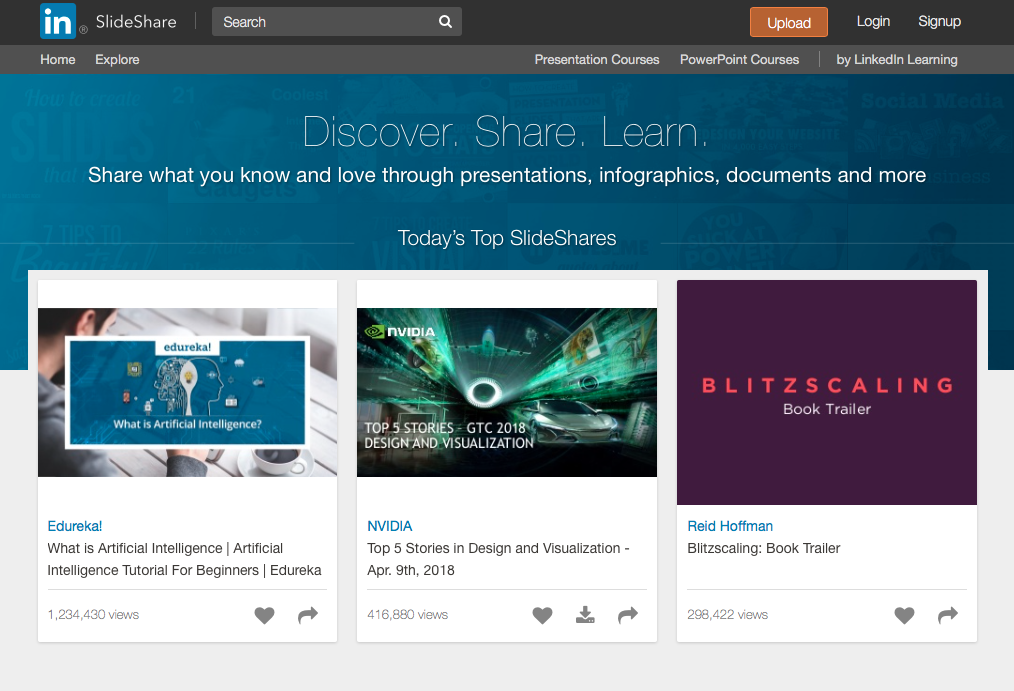 2018/12/6
情報処理技法(リテラシ)II
12
[Speaker Notes: 有名になるとオファーが来るかも]
アカデミック・プレゼンテーションのコツ
2018/12/6
情報処理技法(リテラシ)II
13
大学で学ぶべきこと
学部
大まかな学問の区分け

よくある学部
理学：自然に存在する法則性の理解
文学：文化に対する理解
工学：製品・サービスの作成
医学：医療に関する知識・技術
2018/12/6
情報処理技法(リテラシ)II
14
教養〜や文学〜で求められること
一般教養の獲得と思考力
第１：教養
メール
レポート
情報リテラシ（マナーやセキュリティ意識）
第２：思考力
物事の捉え方
発表の仕方
2018/12/6
情報処理技法(リテラシ)II
15
残り時間
KPT提出

チーム活動
発表会に向けた最終調整
成果のまとめ
発表資料作成
2018/12/6
情報処理技法(リテラシ)II
16